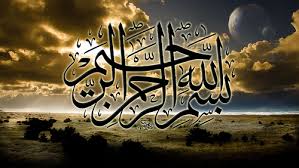 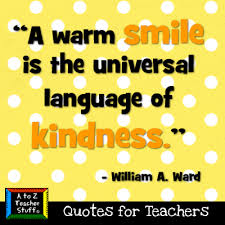 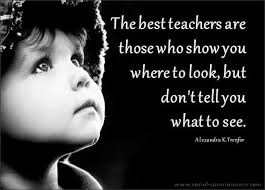 Productivity and Quality Management
Lecture 21
Deming and juran philosophyLast lecture
Deming’s System of Profound Knowledge
Appreciation for a system
Understanding variation
Theory of knowledge
Psychology
6
JuranCost of Poor Quality
Juran’s Quality Trilogy
Managing for quality consists of three basic quality-oriented processes: 
	quality planning, 
	quality control, and 
	quality improvement.

The role of quality planning is to design a process that will be able to meet established goals under operating conditions.
The role of quality control is to operate and when necessary correct the process so that it performs with optimal effectiveness.
The role of quality improvement is to devise ways to take the process  to unprecedented levels of performance.
Slide 3.17
Key Idea
Juran proposed a simple definition of quality: “fitness for use.” 

This definition of quality suggests that it should be viewed from both external and internal perspectives; that is, quality is related to 

(1) product performance that results in customer satisfaction; 
(2) freedom from product deficiencies, which avoids customer dissatisfaction.”
Cost of Poor Quality
Cost of Poor Quality 10 .PPT
Components
$
Conformance$
Non-Conformance$
Quality Costs
Cost of Poor Quality 11 .PPT
COPQ Overview
Definitions
All activities and processes that do not meet agreed performance and/or expected outcomes
Costs that would disappear if every task were always performed without deficiency
Actual Cost - Minimum Cost = COPQ
The quality gurus
Leaders in the Quality Revolution
Philip B. Crosby
Yoshio Kondo
Taiichi Ohno
Shingo 
Ishikawa
Genichi Taguchi
Peter Drucker
Tom Peters
Philip B. Crosby
Philip Crosby (1926-2001)conformance to requirements
Martin missiles
QM at ITT, then corporate VP
1979: Quality is Free
Philip Crosby Associates Inc.
1984: Quality without Tears 
“Do It Right First Time”
“Zero Defects”
11 January 2007
MATS326/gurus.ppt
Philip B. Crosby
Corporate V.P. for quality at International Telephone
Authored book entitled Quality is Free
Believed that zero defects is a realistic goal
Defined the cost of quality as:
Expense of nonconformance
Phillip B. Crosby
Quality is free . . . 

“Quality is free.  It’s not a gift, but it is free. What costs money are the unquality things -- all the actions that involve not doing jobs right the first time.”
Philip B. Crosby’s Philosophy
Absolutes of Quality Management:
quality means conformance to requirements
Requirements must be clearly stated so they can’t be misunderstood
problems are functional in nature
Problems must be identified by those individuals that cause them
Philip B. Crosby’s Philosophy cont…
there is no optimum level of defects
Doing the job right the first time is always cheaper
cost of quality is the only useful measurement
Quality cost data are useful to call problems to management’s attention
Crosby estimated that most companies spend 15 to 20 percent of their sales dollars on quality costs
zero defects is the only performance standard
Crosby’s 14-step program
Management commitment
Quality improvement team
Quality measurement
Cost of quality evaluation
Quality awareness
Corrective action
Zero defect program
Supervisor training
Crosby’s 14-step program
Zero defects day
Goal setting
Error cause removal
Recognition
Quality councils
Do it over again
Crosby’s Maturity Grid
Uncertainty (adhoc)
Awakening (recognition begins but management unwilling to spend on quality)
Enlightenment (management begins to support quality improvement program, culture of openness)
Wisdom (management fully participates, defect prevention is now part of the culture)
Certainty (the whole organization is involved in continuous improvement)
Philip CrosbyFour absolutes of quality management
quality is defined as conformance to requirements, not as goodness or elegance
the system for creating quality is prevention, not appraisal
the performance standard must be Zero defects, not that’s close enough
the measurement of quality is the Price of Nonconformance, not indices
11 January 2007
MATS326/gurus.ppt
Philip Crosby
manufacturing companies spend around 20% of revenue doing things wrong, then doing them over again
service companies may spend 35% of operating expenses in a similar way
11 January 2007
MATS326/gurus.ppt
Four Absolutes of Quality Management (Crosby, 1979)
Cost of Quality classified as:
 Prevention costs
 Appraisal costs
 Failure costs
11 January 2007
MATS326/gurus.ppt
Cost of Quality: prevention costs
design reviews 
product qualification
drawing checking
engineering quality orientation
supplier evaluations
supplier quality seminars
specification review
process capability studies
tool control
operation training
quality orientation
acceptance planning
zero defects programme
Quality Audits
preventative maintenance
11 January 2007
MATS326/gurus.ppt
Cost of Quality: appraisal costs
prototype inspection and test
production specification conformance analysis
supplier surveillance
receiving inspection and test
product acceptance
process control acceptance
packaging inspection
status measurement and reporting
11 January 2007
MATS326/gurus.ppt
Cost of Quality: failure costs
consumer affairs
redesign
engineering change order
purchasing change order
corrective action costs
rework
scrap
warranty
service after service
product liability
11 January 2007
MATS326/gurus.ppt
Philip Crosby
1992: “Quality, meaning getting everyone to do what they have agreed to do and to do it right first time is the skeletal structure of an organisation, finance is the nourishment and relationships are the soul”
11 January 2007
MATS326/gurus.ppt
What do the philosophies of Deming, Juran, and Crosby Have in common?
Customer Focused
Commitment and Leadership from Top Management
Continuous Improvement Based on Facts
Team Based
Yoshio Kondo
Yoshio Kondo (b.1924)motivation of employees is important
1945: graduated from Kyoto University
1961: doctorate in engineering & Prof
1987 Emeritus Professor
1989: Human Motivation
			- a key factor for management
1993: Companywide Quality Control
leadership is central to implementation of TQM
11 January 2007
MATS326/gurus.ppt
Yoshio Kondo
Human work should include:
creativity
the joy of thinking
physical activity
the joy of working with sweat on the forehead
sociality
the joy of sharing pleasure and pain with colleagues
11 January 2007
MATS326/gurus.ppt
Yoshio Kondo
Four points of action to support motivation
when giving work instruction,	clarify the true aims of the work
see that people have a strong sense	of responsibility towards their work
give time for the creation of ideas
nurture ideas and bring them to fruition
11 January 2007
MATS326/gurus.ppt
Yoshio Kondo
Leaders must have
a dream (vision and shared goals)
strength of will and tenacity of purpose
ability to win the support of followers
ability to do more than their followers,	without interfering when they can do it alone
successes
ability to give the right advice
11 January 2007
MATS326/gurus.ppt
Taiichi Ohno
Taiichi Ohno (1912-1990)
graduated with mech eng degree from Nogoya
worked for the Toyoda Weaving Company 
1939: Toyota Motor as machine shop manager 
1988: Workplace Management ~ just-in-time and Toyota Production System	(later known as Lean Manufacturing). 
regarded as the father of 	Just-In-Time (JIT) at Toyota.
11 January 2007
MATS326/gurus.ppt
Ohno: seven forms of waste
overproduction 
waiting 
transportation 
motion 
inventory 
defects 
overprocessing
11 January 2007
MATS326/gurus.ppt
Shingo
Shigeo Shingo (1909-1990)Poka-Yoke: mistake-proofing
1930: ME degree from Yamanashi Tech
Taipei Railway Factory, Taiwan
consultant with Japan Management Assn
1955: training at Toyota Motor Company
1959: Institute of Management Improvement
1961-64: concept of Poka-Yoke
11 January 2007
MATS326/gurus.ppt
Shigeo Shingo
Poka-Yoke: mistake-proofing
identify errors before they become defects
stop the process whenever a defect occurs, define the source and prevent recurrence
1967: source inspection + improved PY
prevented the worker from making errorsso that defects could not occur
  Zero Quality Control
11 January 2007
MATS326/gurus.ppt
Shingo’s Philosophy
Poka Yoke (meaning mistake proofing)
This involves identifying potential error sources in the process and monitoring these sources for errors.
A variant to this approach is FMEA
Ishikawa
Kaoru Ishikawa (1915-1989)Pareto and cause-and-effect diagrams
1939: engineering. graduate 	(Tokyo University)
1947: Assistant Professor
1955-60: Company-wide QC movement
1960: Professor (Tokyo University)
11 January 2007
MATS326/gurus.ppt
Kaoru Ishikawa
“quality does not only mean 
the quality of the product, 
but also of after sales service, 
quality of management, 
the company itself
 and human life”
11 January 2007
MATS326/gurus.ppt
Kaoru Ishikawa (points 1-7 of 15)
product quality is improved and becomes uniform. Defects are reduced
reliability of goods is improved
cost is reduced
quantity of production is increased,rational production schedules are possible
wasteful work and rework are reduced
technique is established and improved
inspection and testing costs are reduced
11 January 2007
MATS326/gurus.ppt
Kaoru Ishikawa (points 8-15 of 15)
rational contracts between vendor/vendee
sales market is enlarged
better relationships between departments
false data and reports are reduced
freer, more democratic discussions
smoother operation of meetings
more rational repairs and installation
improved human relations
11 January 2007
MATS326/gurus.ppt
Ishikawa’s Philosophy
Quality Control Circles (QCC)
A quality control circle consists of a small group of employees who do similar work and arrange to meet regularly to identify and analyze work-related problems, to brainstorm and to recommend and implement solutions.
Quality Control Circles
Select problem
State and re-state problems
Collect facts
Brainstorm
Build on each other ideas
Choose course of action
Presentation
Genichi Taguchi
Taguchi’s Philosophy
Defines quality in terms of loss
“the loss a product causes to society after being shipped, other than losses caused by its intrinsic function” 
He defines a loss function as a measure of the cost of quality
He also developed a method for determining the optimum value of process variables which will minimize the variation in a process while keeping mean on target
Taguchi Methods
Genichi Taguchi has been identified with the advent of what has come to be termed quality engineering.

The goal of quality engineering is to move quality improvement efforts upstream from the production phase to the product/process design stage (off-line).

As his loss function demonstrates, his main concern is deviation of a characteristic from its nominal value.  Uncontrollable factors (noise) are often responsible for this deviation and, therefore, Taguchi’s approach to experimental design has as its goal the design of products/process that are robust to these noise factors.
Peter Drucker
Drucker’s Philosophy
Success is threefold
Know your business
Know your competencies
Knowing how to keep focused on goals
Effective management and employee participation
Link between the bottom line and satisfying the customer
Drucker’s Philosophy
“Purpose of business lies outside itself – that is in creating and satisfying a customer. The decision process is central, and structure has to follow strategy and management has to be management by objectives and self-control.”
Drucker’s 5 Principles of Management
Setting objectives
Organizing
Motivating and communicating
Establishing measures of performance
Developing people
Tom Peters
Peter’s Philosophy
Excellent firms believe in constant improvement and constant change
Need to move from hierarchical management to horizontal, fast, cross-functional co-operative organization
Peter’s Management Guidelines
Actively create a quality revolution
Put the customer first in everything you do
Listen actively to all stakeholders
Invest in people, training, education and recruitment
Openly reward, recognize and support productivity innovation
Openly support failures where people have tried to improve
Involve everyone in everything at all times
Peter’s Management Guidelines
Setup simple and understandable measures
Fight against bureaucracy and inflexibility
Look through a different mirror: step outside the company and look at it from a different perspective
Teamwork and trust: develop strong interpersonal and team skills
Work on attitudes and attention to detail: get things done
Be consistent and strive for improvements in all areas
References
A Practical Approach to Software Quality, Ch. 1
Total Quality Management: A Total Quality Approach, Ch. 1
Summary
Quality Gurus
Philip B. Crosby
Yoshio Kondo
Taiichi Ohno
Shingo 
Ishikawa
Genichi Taguchi
Peter Drucker
Tom Peters
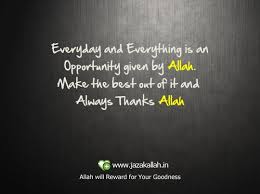 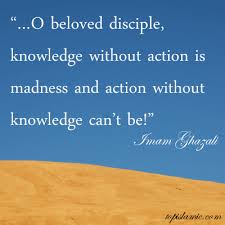 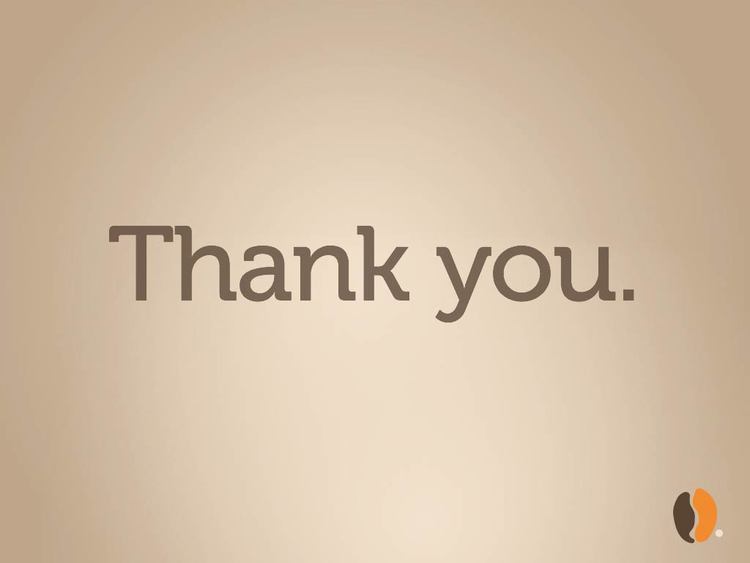 Improving Productivity